CS 240A:Models of parallel programming:Machines, languages, and complexity measures
Generic Parallel Machine Architecture
Storage 
Hierarchy
Proc
Proc
Proc
Cache
Cache
Cache
L2 Cache
L2 Cache
L2 Cache
L3 Cache
L3 Cache
L3 Cache
potential
interconnects
Memory
Memory
Memory
Key architecture question:  Where and how fast are the interconnects?

Key algorithm question:  Where is the data?
Parallel programming languages
Many have been invented – *much* less consensus on what are the best languages than in the sequential world.

Could have a whole course on them; we’ll look just a few.

Languages you’ll use in homework:

C with MPI  (very widely used, very old-fashioned)
Cilk++         (a newer upstart)

Use any language you like for the final project!
Some models of parallel computation
Computational model
Shared memory
SPMD / Message passing
SIMD  / Data parallel 
Partitioned global address space (PGAS)
Hybrids …
Languages
Cilk, OpenMP, Pthreads …
MPI
Cuda, Matlab, OpenCL, …
UPC, CAF, Titanium

???
Simple example: Sum f(A[i]) from i=1 to i=n
Parallel decomposition: 
Each evaluation of f and each partial sum is a task

Assign n/p numbers to each of p processes
each computes independent “private” results and partial sum
one (or all) collects the p partial sums and computes the global sum

Classes of Data: 
(Logically) Shared
the original n numbers, the global sum
(Logically) Private
the individual function values
what about the individual partial sums?
i: 5
i: 8
i: 2
Programming Model 1:  Shared Memory
Program is a collection of threads of control.
Can be created dynamically, mid-execution, in some languages
Each thread has a set of private variables, e.g., local stack variables 
Also a set of shared variables, e.g., static variables, shared common blocks, or global heap.
Threads communicate implicitly by writing and reading shared variables.
Threads coordinate by synchronizing on shared variables
Shared memory
s
s = ...
y = ..s ...
Private memory
P1
Pn
P0
[Speaker Notes: Like concurrent programming on a uniprocessor.]
Shared Memory Code for Computing a Sum
static int s = 0;
Thread 1

   for i = 0, n/2-1
        s = s + f(A[i])
Thread 2

  for i = n/2, n-1
        s = s + f(A[i])
Problem:  a race condition on variable s in the program
A race condition or data race occurs when:
two processors (or two threads) access the same variable, and at least one does a write.
The accesses are concurrent (not synchronized) so they could happen simultaneously
Shared Memory Code for Computing a Sum
static int s = 0;
Thread 1
  ….
   compute f([A[i]) and put in reg0
   reg1 = s 
   reg1 = reg1 + reg0 
   s = reg1
  …
Thread 2
 …
  compute f([A[i]) and put in reg0
   reg1 = s 
   reg1 = reg1 + reg0 
   s = reg1
  …
7
9
27
27
34
36
34
36
Suppose s=27, f(A[i])=7 on Thread1 and =9 on Thread2
For this program to work, s should be 43 at the end
but it may be 43, 34, or 36
The atomic operations are reads and writes
static lock lk;
lock(lk);
lock(lk);
unlock(lk);
unlock(lk);
Improved Code for Computing a Sum
static int s = 0;
Thread 1

    local_s1= 0
    for i = 0, n/2-1
        local_s1 = local_s1 + f(A[i])
    
    s = s + local_s1
Thread 2

    local_s2 = 0
    for i = n/2, n-1
        local_s2= local_s2 + f(A[i])
    
    s = s +local_s2
Since addition is associative, it’s OK to rearrange order
Most computation is on private variables
Sharing frequency is also reduced, which might improve speed 
But there is still a race condition on the update of shared s
The race condition can be fixed by adding locks 
Only one thread can hold a lock at a time; others wait for it
Shared memory programming model
Mostly used for machines with small numbers of processors.

We won’t use this model in homework

OpenMP (a relatively new standard)

Tutorial at http://www.llnl.gov/computing/tutorials/openMP/
Machine Model 1:  Shared Memory
Processors all connected to a large shared memory.
Typically called Symmetric Multiprocessors (SMPs)
Sun, HP, Intel, IBM SMPs (nodes of DataStar)
Multicore chips
“Local” memory is not (usually) part of the hardware abstraction.
Difficulty scaling to large numbers of processors
< 32 processors typical
Advantage: uniform memory access (UMA)
Cost: much cheaper to access data in cache than main memory.
P2
P1
Pn
$
$
$
network/bus
memory
receive Pn,s
s: 11
s: 12
s: 14
i: 2
i: 3
i: 1
send P1,s
Programming Model 2:  Message Passing
Program consists of a collection of named processes.
Usually fixed at program startup time
Thread of control plus local address space -- NO shared data.
Logically shared data is partitioned over local processes.
Processes communicate by explicit send/receive pairs
Coordination is implicit in every communication event.
Private memory
y = ..s ...
P1
Pn
P0
Network
Second possible solution
Processor 2
    xlocal = A[2]
    receive xremote, proc1
    send xlocal, proc1
    s = xlocal + xremote
Processor 1
    xlocal = A[1]
    send xlocal, proc2
    receive xremote, proc2
    s = xlocal + xremote
Computing s = A[1]+A[2] on each processor
First possible solution – what could go wrong?
Processor 1
    xlocal = A[1]
    send xlocal, proc2
    receive xremote, proc2
    s = xlocal + xremote
Processor 2
    xlocal = A[2]
    send xlocal, proc1
    receive xremote, proc1
    s = xlocal + xremote
If send/receive acts like the telephone system?  The post office?
[Speaker Notes: Synchronous vs. asynchronous]
Message-passing programming model
One of the two main models you will program in for class
Our version:  MPI  (has become the de facto standard)

A least common denominator based on mid-80s technology

Links to documentation on course home page
P1
NI
P0
NI
Pn
NI
memory
memory
memory
. . .
interconnect
Machine Model 2:  Distributed Memory Cluster
Cray T3E, IBM SP2
IBM SP-4 (DataStar), Cluster2, and Earth Simulator are distributed memory machines, but the nodes are SMPs.
Each processor has its own memory and cache but cannot directly access another processor’s memory.
Each “node” has a network interface (NI) for all communication and synchronization.
A:
f
fA:
sum
Programming Model 4:  Data Parallel
Single thread of control consisting of parallel operations.
Parallel operations applied to all (or a defined subset) of a data structure, usually an array
Communication is implicit in parallel operators 
Elegant and easy to understand and reason about 
Matlab and APL are sequential data-parallel languages
Matlab*P / Star-P : data-parallel version of Matlab
Drawbacks: 
Not all problems fit this model
Difficult to map onto coarse-grained machines
A = array of all data
fA = f(A)
s = sum(fA)
s:
P1
P1
P1
P1
P1
NI
NI
NI
NI
NI
memory
memory
memory
memory
memory
Machine Model 4a:  SIMD System
A large number of (usually) small processors.
A single “control processor” issues each instruction.
Each processor executes the same instruction.
Some processors may be turned off on some instructions.

Machines not popular (CM2, Maspar), but programming model is
implemented by mapping n-fold parallelism to p processors
mostly done in the compilers (HPF = High Performance Fortran), but it’s hard
control processor
. . .
interconnect
Machine Model 4b: Vector Machine
Vector architectures are based on a single processor
Multiple functional units
All performing the same operation
Highly pipelined
Historically important
Overtaken by MPPs in the 90s
Re-emerging in recent years
At a large scale in the Earth Simulator (NEC SX6) and Cray X1
At a small sale in SIMD media extensions to microprocessors
SSE, SSE2 (Intel: Pentium/IA64)
Altivec (IBM/Motorola/Apple: PowerPC)
VIS (Sun: Sparc)
Key idea: Compiler does some of the difficult work of finding parallelism, so the hardware doesn’t have to
…
…
…
…
…
vr2
vr1
vr3
vr2
vr1
+
+
+
+
+
+
+
Vector Processors
Vector instructions operate on a vector of elements
These are specified as operations on vector registers





A supercomputer vector register holds ~32-64 elts
The number of elements is larger than the amount of parallel hardware, called vector pipes or lanes, say 2-4
The hardware performs a full vector operation in
#elements-per-vector-register /  #pipes
r1
r2
+
(logically, performs # elts adds in parallel)
r3
(actually, performs # pipes adds in parallel)
i: 5
i: 8
i: 2
Programming Model 3: Partitioned Global Address Space (PGAS)
One of the two main models you will program in for class
Program consists of a collection of named threads.
Usually fixed at program startup time
Local and shared data, as in shared memory model
But, shared data is partitioned over local processes
Cost model says remote data is expensive
Examples: UPC, Co-Array Fortran, Titanium
In between message passing and shared memory
Shared memory
s[n]: 27
s[0]: 27
s[1]: 27
y = ..s[i] ...
Private memory
s[myThread] = ...
P1
Pn
P0
P1
NI
P0
NI
Pn
NI
memory
memory
memory
. . .
interconnect
Machine Model 3: Globally Addressed Memory
Cray T3E, X1; HP Alphaserver; SGI Altix
Network interface supports “Remote Direct Memory Access”
NI can directly access memory without interrupting the CPU
One processor can read/write memory with one-sided operations (put/get)
Not just a load/store as on a shared memory machine
Remote data is typically not cached locally
Global address space may be supported in varying degrees
Machine Model 5: Hybrids  (Catchall Category)
Most modern high-performance machines are hybrids of several of these categories

DataStar:  Cluster of shared-memory processors
Cluster2:  Cluster of shared-memory processors
Cray X1:  More complicated hybrid of vector, shared-memory, and cluster

What’s the right programming model for these ???
4-core Intel Nehalem chip (2 per Triton node):
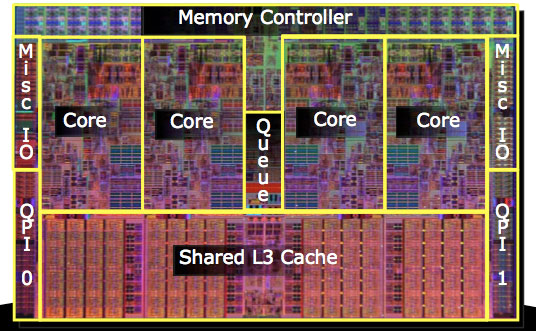 Triton memory hierarchy
Node
Chip
Chip
Proc
Proc
Proc
Proc
Proc
Proc
Proc
Proc
Cache
Cache
Cache
Cache
Cache
Cache
Cache
Cache
L2 Cache
L2 Cache
L2 Cache
L2 Cache
L2 Cache
L2 Cache
L2 Cache
L2 Cache
L3 Cache
L3 Cache
Node Memory
<-  Myrinet Interconnect to Other Nodes  ->
Triton memory hierarchy
Node
Chip
Chip
Proc
Proc
Proc
Proc
Proc
Proc
Proc
Proc
Cache
Cache
Cache
Cache
Cache
Cache
Cache
Cache
L2 Cache
L2 Cache
L2 Cache
L2 Cache
L2 Cache
L2 Cache
L2 Cache
L2 Cache
L3 Cache
L3 Cache
Node Memory
<-  Myrinet Interconnect to Other Nodes  ->